Compression Plus NonsteroidalAntiinflammatory Drugs, Aspiration, and Aspiration With SteroidInjection for Nonseptic Olecranon Bursitis ; RCT
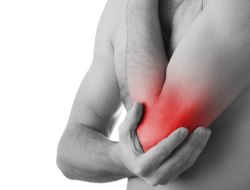 Joon Yub Kim MD, PhD, Seok Won Chung MD, PhD, Joo Hak Kim MD,Jae Hong Jung MD, Gwang Young Sung MD, Kyung-Soo Oh MD,Jong Soo Lee MD
Ana-Marija Rožić , Marko Gulin 
MEFST,ožujak 2016.
Uvod
Burzitis olecrani jest nakupljanje tekućine unutar bursae olecrani,sa ili bez znakova upale
Metode liječenja neseptičkog burzitisa uključuju kompresiju s NSAIR, aspiraciju,aspiraciju s injekcijom steroida te kirurške tehnike
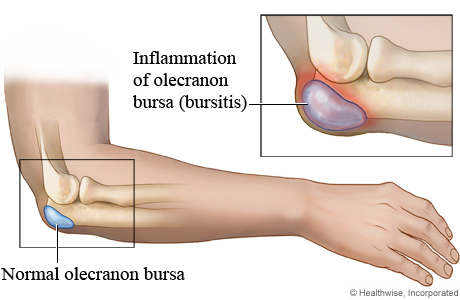 Ciljevi istraživanja
Koji od tretmana je najbolji pri liječenju?

Koji od tretmana će dovesti do najbržeg izliječenja?

Koji faktori utječu na neuspješno liječenje unutar 4 tjedna?
Pacijenti i metode
Kriterij uključenja – Neseptički burzitis
Pacijenti su nasumično podijeljeni u 3 skupine neposredno prije početka liječenja
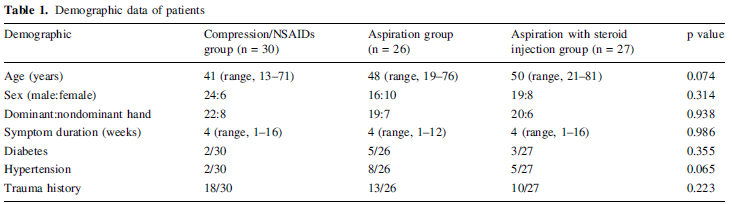 Intervencija
Bandaža elastičnim zavojem uz NSAIR 2x/d
Aspiracija sve tekućine iz burze,uz korištenje NSAIR
Aspiracija uz steroide – nakon aspiracije ubrizgavanje 1mL triamcinolon acetonida uz NSAIR

Redukcija aktivnosti,izbjegavanje frikcije o tvrde podloge, kontrola jednom tjedno
Praćenje i evaluacija
Svaki pacijent je praćen i kontroliran jedanput tjedno od strane ortopeda

Procjena oporavka i komplikacija – mjerenje otoka , infekcije, atrofije kože,perzistentne drenaže i kronične lokalne boli
Praćenje i evaluacija
Procjena boli prema VAS-score

Procjena oporavka nakon četvrtog tjedna

Perzistentna kolekcija tekućine,otok jednak ili veći prije početka – neuspješan oporavak
Rezultati
Prosječno vrijeme oporavka je slično u sve 3 skupine (3,2 ; 3,1 i 2,3 tjedna )

VAS score je također bio sličan u sve 3 skupine,osim onih koji nisu postigli izliječenje
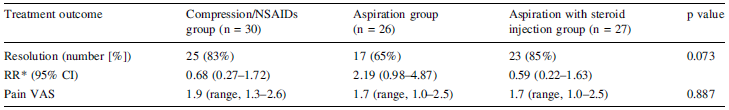 Rezultati
Komorbiditeti se nisu pokazali kao faktor koji utječe na ishod
Najbrže izliječenje je postignuto u skupini 3
Jedini faktor koji je utjecao na ishod jest trajanje simptoma prije početka liječenja 

NEMA statistički značajne razlike između skupina!!
Prednosti i mane
Jedina studija ovakvog tipa dosad

Relativno mali broj ispitanika

Kratak period praćenja

Tretmani i evaluacija u dva klinička centra

Kirurške metode nisu uključene
VAS score i komplikacije bi se trebale pratiti u dužem vremenskom periodu

Nije rađena dijagnostička analiza aspirata jer bi mogla utjecati na ishode

Malen MCID (minimal clinical important difference ) zbog malog broja ispitanika
Hvala na pozornosti!